Морфология, классификация и способы размножения дрожжей и плесеней. Приготовление бактериального препарата (мазка)
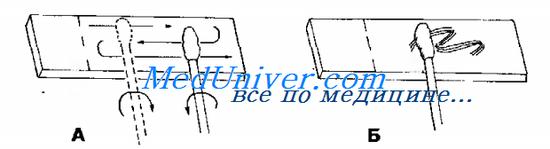 Морфология, классификация и способы размножения дрожжей и плесеней
Дро́жжи — одноклеточные грибы, утративших мицелиальное строение в связи с переходом к обитанию в жидких и полужидких, богатых органическими веществами субстратах. Объединяет около 1500 видов, относящихся к аскомицетам и базидиомицетам.
Грибы (Fungi) – бесхлорофильные эукариоты, низшие растения, в связи с чем они не синтезируют органические соединения углерода, то есть это гетеротрофы, имеют дифференцированное ядро, покрыты оболочкой, содержащей хитин. В отличие от бактерий, грибы не имеют в составе оболочки пептидогликана, поэтому нечувствительны к пенициллинам. Для цитоплазмы грибов характерно присутствие большого количества разнообразных включений и вакуолей.
Дрожжи крупные, размером от 3 до 7 мкм (30 мкм) различных форм (палочковидные, шаровидные, эллипсовидные).
Дрожжи относятся к классу Аскомицеты, семейству Sacharomycetes и
Nonsacharomycetes. 
Методы размножения дрожжей: 
Простое деление, половое деление, почкование,  спорообразование.
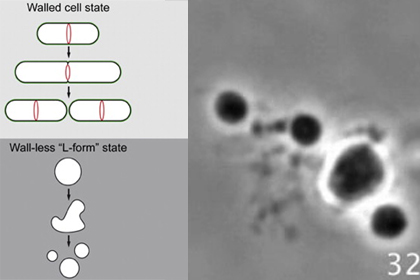 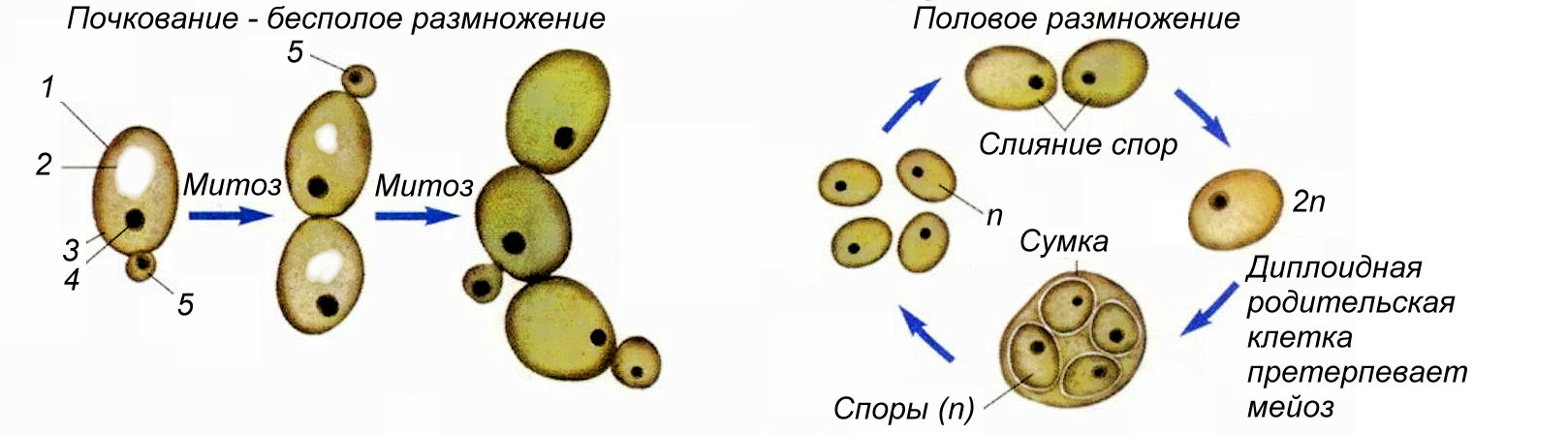 Простое деление
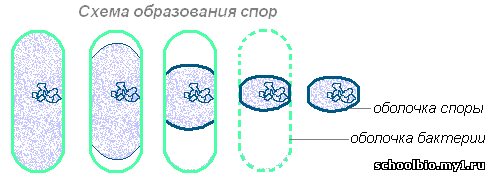 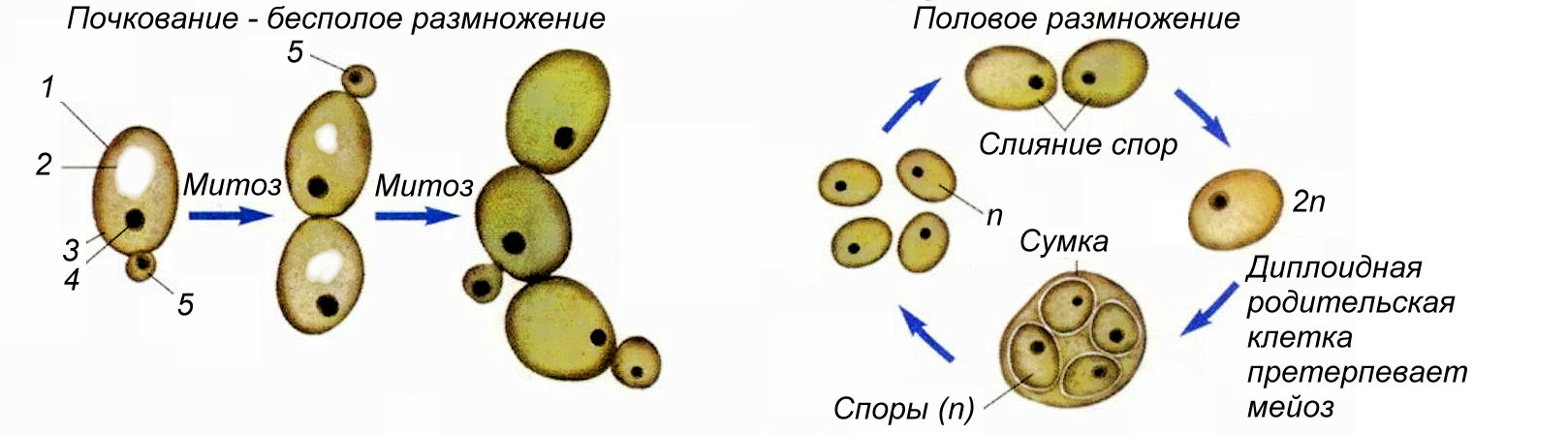 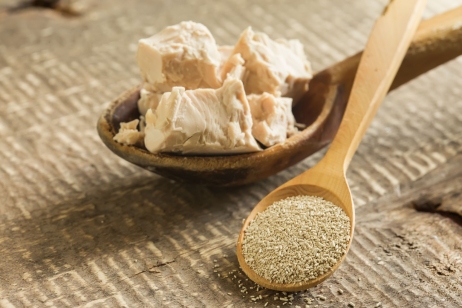 Значение дрожжей:
Положительное:
Хдебопечение, виноделие, квасоварение, дрожжевание кормов.

Отрицательное: 
род Candida вызывает 
кандидоз или кандидамикозы.
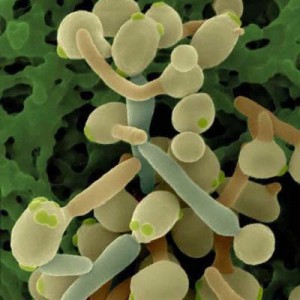 Плесень-это одноклеточные и многоклеточные, древовидноветвящиеся, мицелиальные грибы, типа Fungi
Мукор
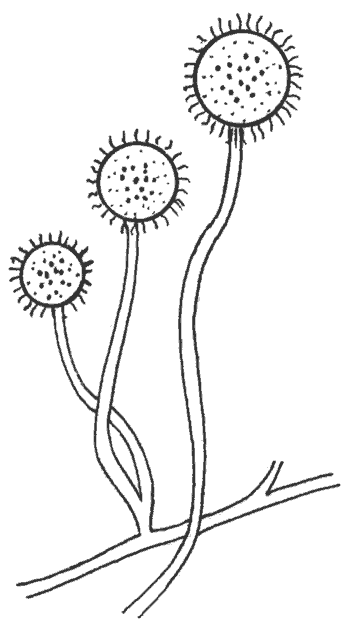 споры
Спорангия
Плодоносящая нить
(спорангиеносец)
Пигмент белый
Называют головчатой
плесенью.
Вегетативная нить
Мукор
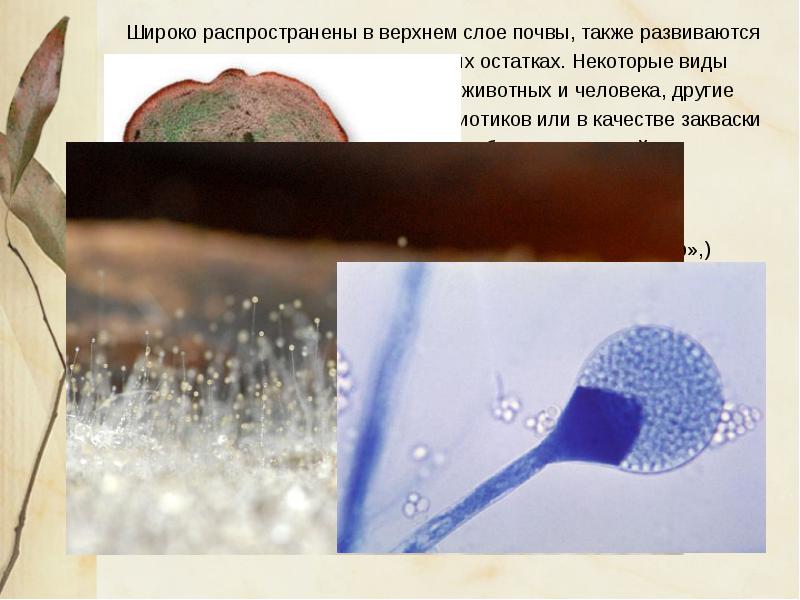 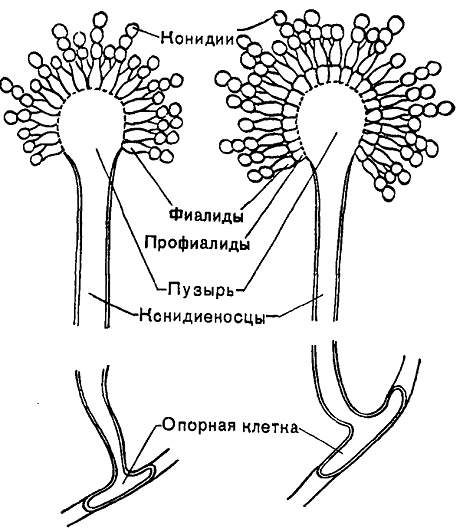 Аспергилловая 
Плесень
 Aspergillus

«Кистевик»
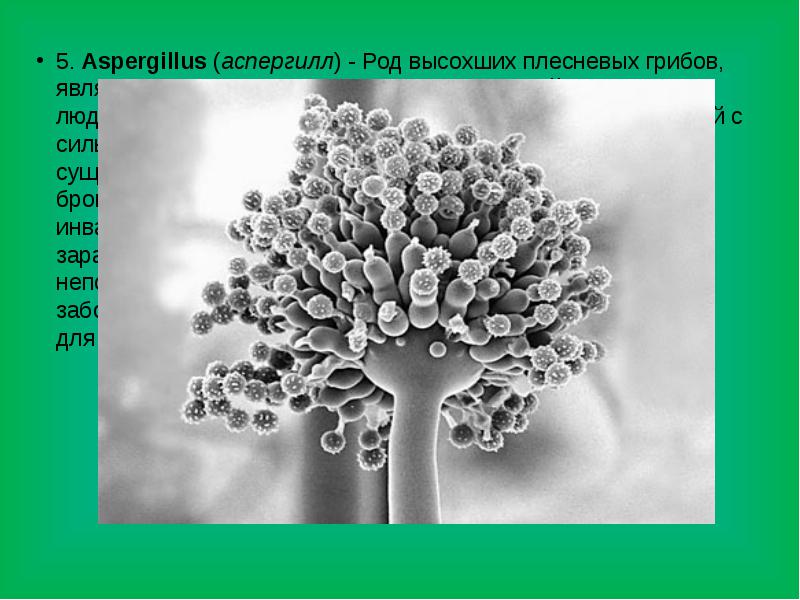 Вегетативная нить
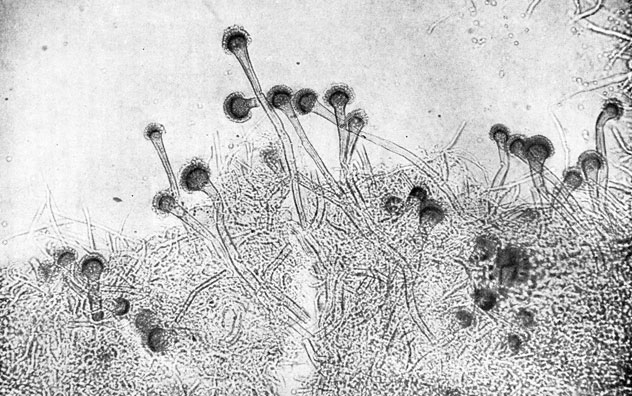 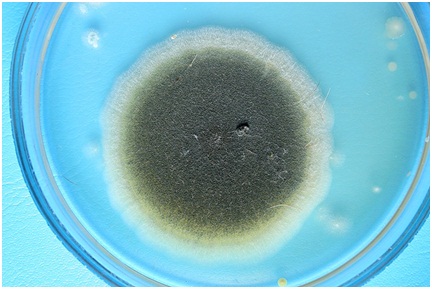 Пеницилловая плесеньPenicillum
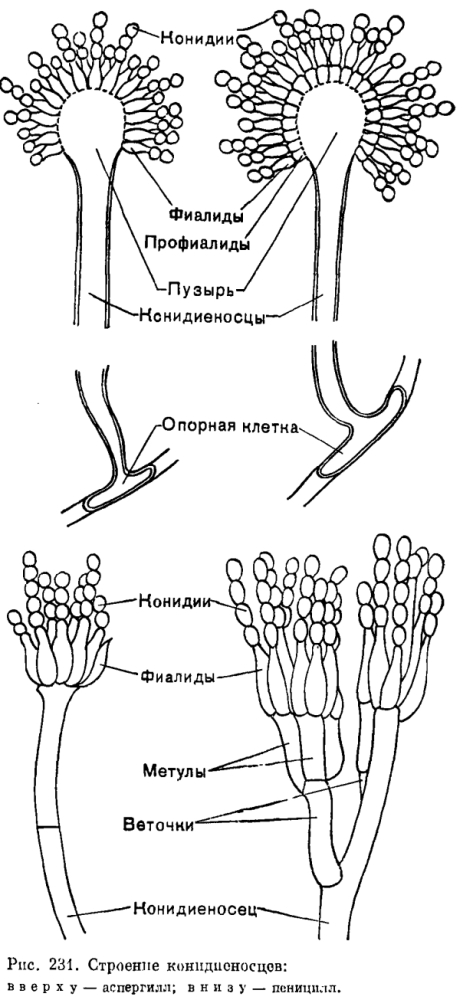 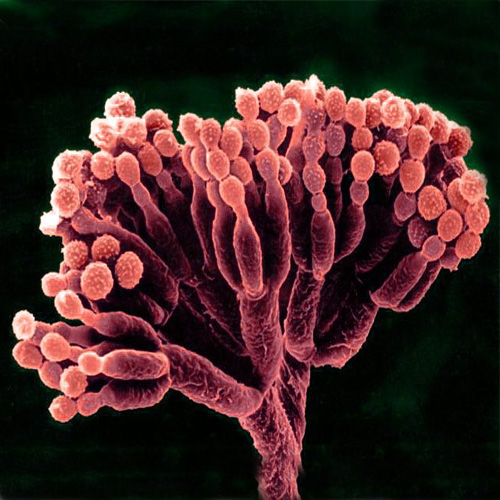 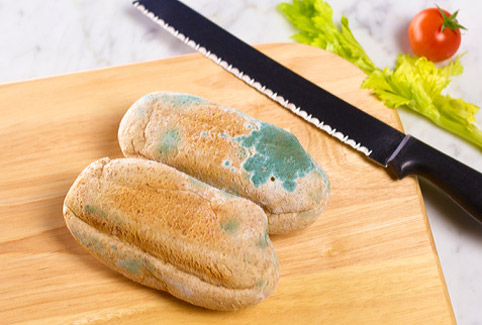 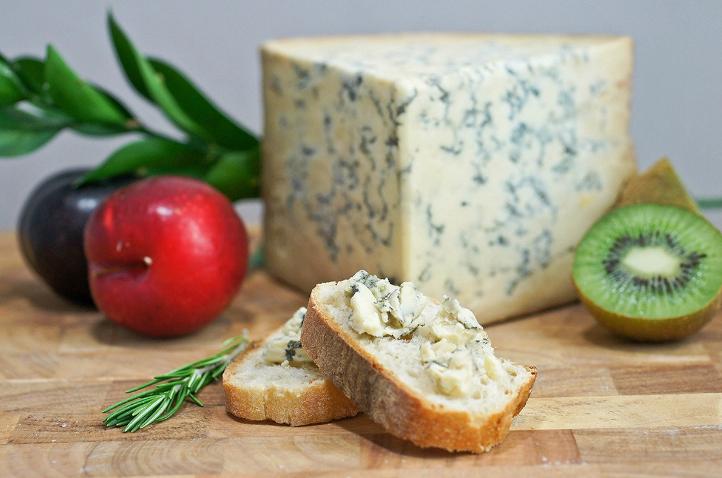 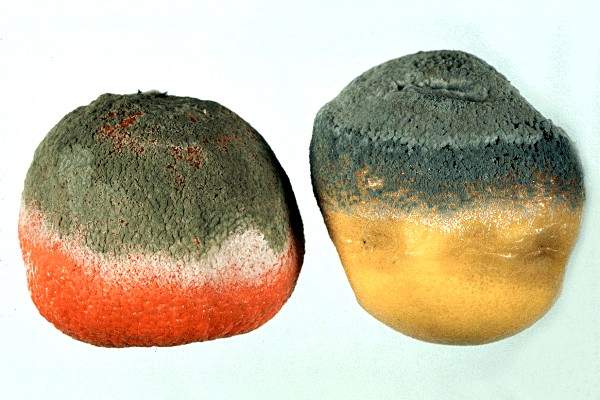 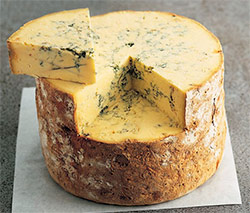 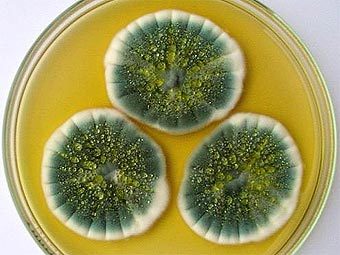 Способы размножения:
Вегетативное 
Споровое
Половое
Значение плесеней:
Положительное:
Производство щавелевой и лимонной кислот;
Производство ферментов;
Производство антибиотиков;
Производство сыров.

Отрицательное: 
- Микозы и микотоксикозы.
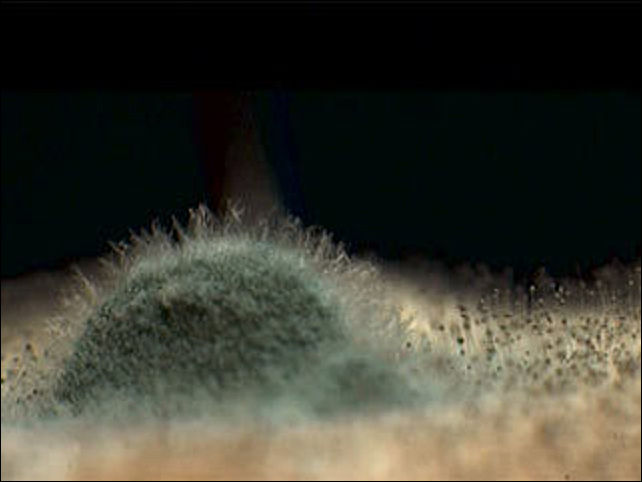 Для приготовления мазка необходимо иметь:
•     Чистое обезжиренное предметное стекло.•     Бактериологическую петлю•     Культуру, выращенную на плотной питательной среде — агаре, или жидкой среде — бульоне.•     Спиртовку.•     Набор красок.
Генцианвиолет – 2-3 мин – фиолетовый цвет;
Метиленовая синь – 6-7 мин. – синий цвет;
Фуксин Пфейффера – 2-3- мин – красный цвет.
Приготовление раствора красителей
Фуксин Пфейффера – это фуксин Циля, разбавленный  водой 1:10;
Фуксин Циля – основной фуксин – 0,3 г, 96% этанол 10 мл; и фенол – 5 г. Вода  дистиллированная 95 мл. Смешивают растворы и выдерживают в термостате 37 С в течение 30 сут.
Генцианвиолет
Кристаллический генцианвиолет – 0,4 г., 96% этиловый спирт – 10 гр.
Фенол – 1 г, 0, 01 %-ный раствор – гидроксида калия – 100 мл. 
Смешивают эти растворы и выдерживают в термостате при температуре 37 С 30 сут.
Метиленовая синь
Метеленовый синий – 0,3 г., 96%раствор этанол;
0,01%раствора гидроксида калия- 100 мл. 

Раствор Люголя
Йод кристаллический – 1 гр., йодид калия – 2 г., вода дистиллированная – 10мл. Смешивают все и выдерживают 24 часа пи 37 С, разбавляют дистиллированной водой в объеме 300 мл.
1. Обезжиренное предметное стекло и бактериологическую петлю прожигают в пламени горелки.
Если мазок готовится с жидкой питательной среды, то каплю культуры наносят петлей на предметное стекло.
Если мазок делают из культуры с агара, то петлю с культурой вносят на предметное стекло и добавляют каплю физиологического раствора, в котором суспендируют внесенный материал.
Петлю обжигают в пламени горелки. Мазок должен быть тонким, равномерно растертым, округлой формы, размером 1,5-2 см.
2. Высушивание мазка производится при комнатной температуре.
3.  Фиксация мазка производится с целью:
    • Убить микробные клетки.• Обеспечить лучшее прилипание микробов к предметному стеклу.• Облегчить дальнейшее окрашивание.
Фиксация мазка в пламени горелки производится 3-кратно, действие пламени должно длиться 2 секунды.
Для более нежной фиксации мазков крови, спирохет и простейших использующих химические фиксаторы:
    •     Метиловый спирт в течении 5-и минут.•     Этиловый спирт (96°) в течение 10-и минут.•     Смесь Никифорова — в течение 10-15 минут.•     Ацетон — в течение 5-и минут.•   Пары формалина — в течение нескольких секунд.
4. Окраска препаратов проводится:
•     Простыми методами (водным фуксином Пфейффера, метиленовой синькой Леффлера), когда окрашивается вся клетка и используется только один краситель;•    Сложными методам, когда определяются клеточные структуры,
После экспозиции мазок промывают водой, высушивают фильтровальной бумагой и микроскопируют под иммерсией.
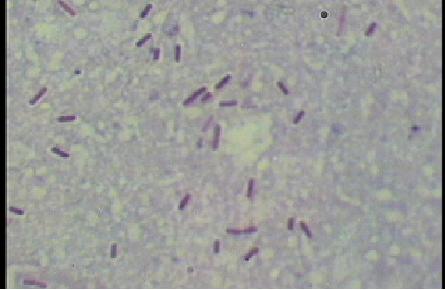 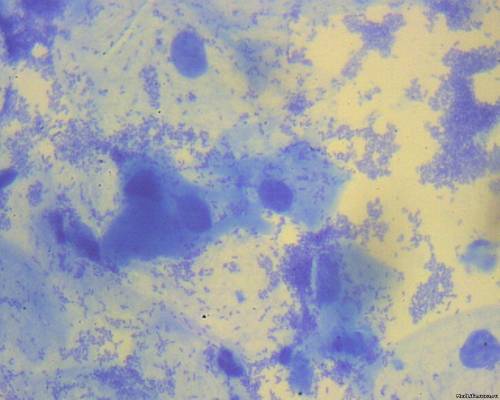